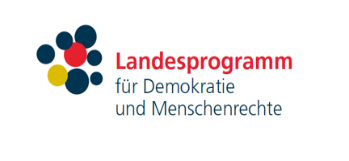 Landesprogramm für Demokratie und Menschenrechte
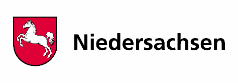 Leitziel: Das Landesprogramm fördert und stärkt freiheitlich-demokratische und menschenrechtsorientierte Einstellungen und Verhaltensweisen und wirkt politisch motiviertem Extremismus präventiv entgegen.
Handlungsfelder: Prävention und Bekämpfung des Rechts- und Linksextremismus, Demokratiebildung, frühe und entwicklungsorientierte Prävention, phänomenübergreifende Prävention (u.a. des Antisemitismus)
Leitziel
Steuerungs- AG (2 -3 mal im Jahr)
Weiterentwicklung, Qualitätssicherung
Agentur für Erwachsenen- und Weiterbildung, AG Migrantinnen und Flüchtlinge in Niedersachsen, AK Entwicklungsorientierte Prävention und Bildung, Flüchtlingsrat Niedersachsen, LAG der freien Wohlfahrtspflege, LAG der Schulsozialarbeit, LAG Erziehungsberatung, LAG soziale Brennpunkte, Lokale Partnerschaften für Demokratie, Nds. Integrationsrat, Nds. Landesjugendhilfeausschuss, Wabe e.V. / Träger Mobile Beratung Niedersachsen
fachliche Empfehlungen 
Rückkopplung in die Zivilgesellschaft
Kultusministerium, Justizministerium, Ministerium für Inneres und Sport, Ministerium für Soziales, Gesundheit und Gleichstellung, Ministerium für Wissenschaft und Kultur, Staatskanzlei (indirekt):
entscheiden über den Einsatz von Haushaltsmitteln und Personal
setzen eigene Maßnahmen um
Abstimmung mit der Steuerungsgruppe des Landesprogramms für Islamismusprävention
Verantwortliche Ministerien (Steuerungsgruppe)
Beteiligte Zivilgesellschaft (Praxisbeirat)
Koordinierungsstelle beim LPR / MJ
Wissenschaftliche Begleitung / Forschung
externe Evaluation der Umsetzung
Metaanalyse der Präventionsforschung
Handlungsempfehlungen
Wissenschafts-Praxis-Dialog
Entwicklung von Analyse – und Auswertinstrumenten
Koordination der Umsetzung
Zivilgesellschaft einbinden 
Netzwerkmanagement 
Qualitätsentwicklung  / Prototypenentwicklung
Abstimmung mit der Koordinierungsstelle des Landesprogramms für Islamismusprävention (MI)